Reflective Journal
Your BiG Challenge Journey

An opportunity to reflect on your business, your product and your own learning
What is the BiG Challenge Reflective Journal?
This is your opportunity to tell us about your journey through the BiG Challenge!
It covers all of the final awards as well as giving you the chance to tell us about the skills you have learnt, the experiences you have had and how you have overcome any challenges.
Each slide will give you tips to help you make sure you include all the things that the BiG challenge judges will be looking for at the end of the competition.
By submitting your journal, your team will be entered into the competition to win some amazing prizes and possibly even £500 per team member!  Winning teams will also be invited to the BiG Challenge Awards Ceremony in March.
What ways can you use to complete your Journal?
You can choose how you tell us your BiG Challenge story.

     You might want to think about some of these ways:
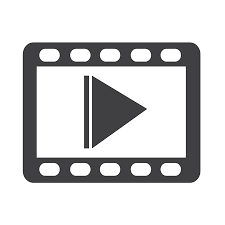 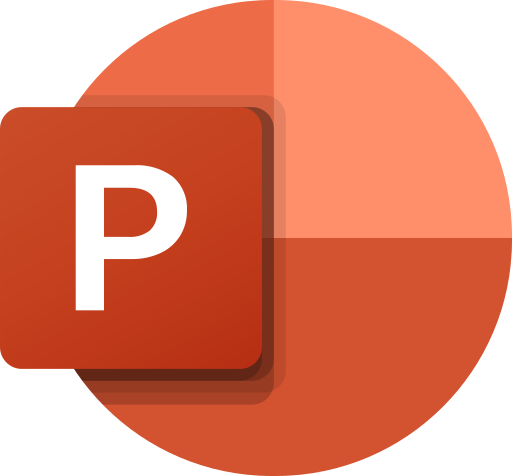 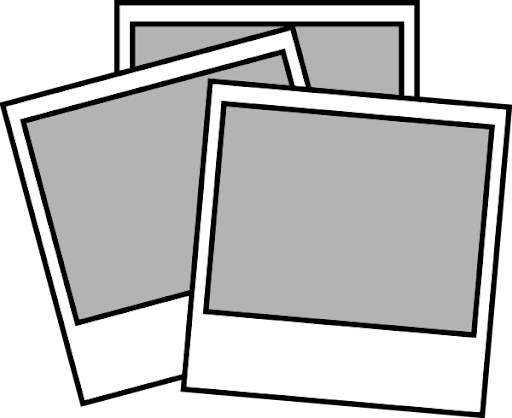 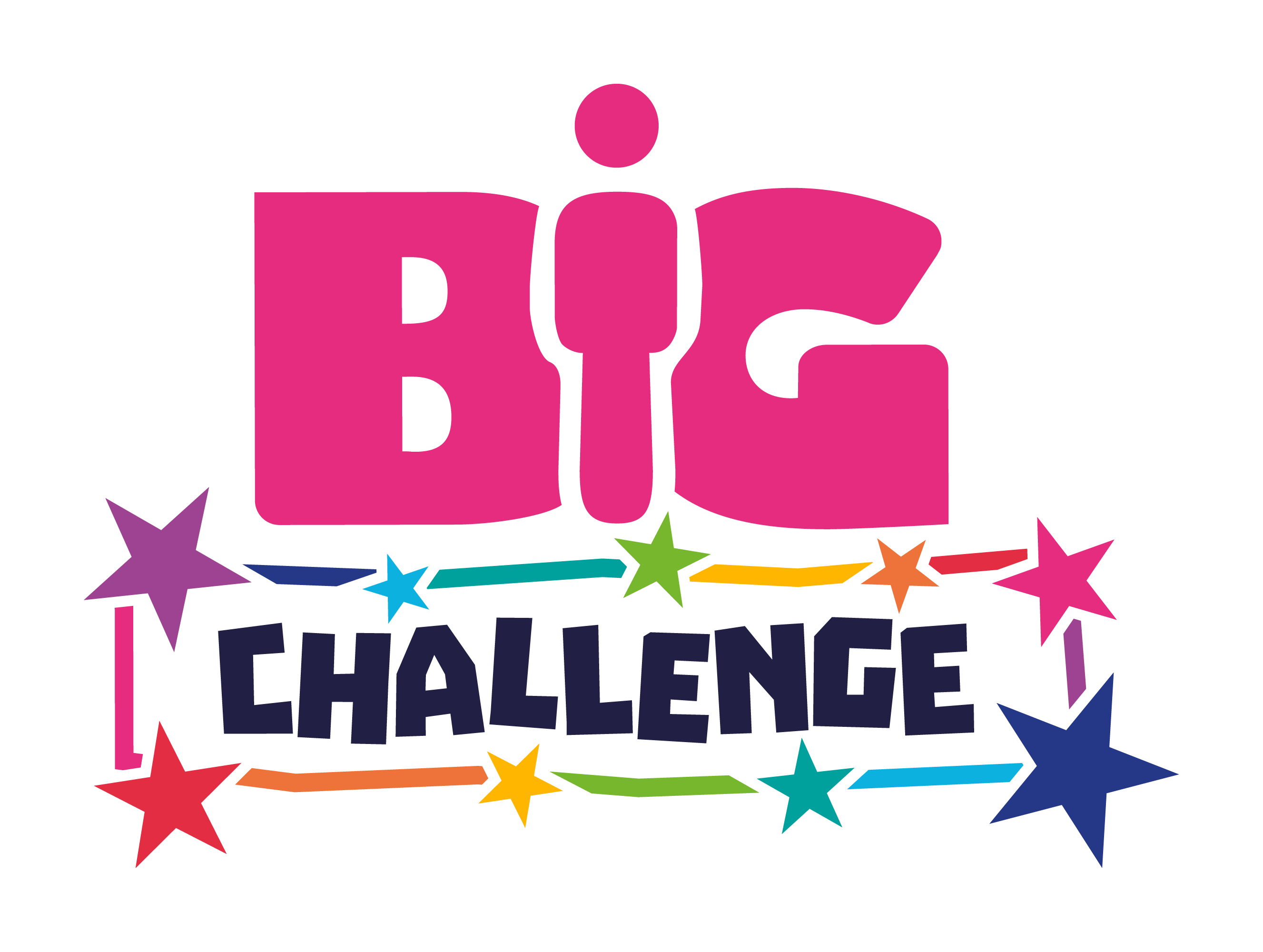 Short 5 minute video
PowerPoint with a voice over
PowerPoint with photos and notes
Written journal
A combination of these
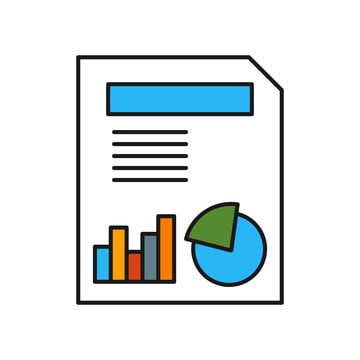 What does your Journal need to cover?
Your Reflective Journal needs to tell us everything about your BiG Challenge journey, from start to finish. 
This guide will take you through:
Sustainability
Marketing and Sales
Made in Sheffield
Innovation
Use of Technology
Cashflow, Finances & Profit
What did you learn?
Teamwork
Creativity
Problem Solving
Aiming High
What are the Enterprise Awards?
Enterprise Awards

Marketing & Sales – Sponsored by Harvey Morton Digital
Sustainability – Sponsored by Henry Boot 
Made in Sheffield – Sponsored by Made in Sheffield 
Innovation – Sponsored by Sheffield Forgemasters  
Use of Technology – Sponsored by Seven Hills Creative
Biggest Profit – Sponsored by MGRW 
Outstanding Journal – Sponsored by Business Sheffield
What are the Skills Awards?
Skills Awards

Aiming High – Sponsored by Higher Education Progression Partnership (Hepp) 

Problem Solving – Sponsored by Opportunity Sheffield

Creativity – Sponsored by National Videogame Museum

Teamwork – Sponsored by HLM Architects
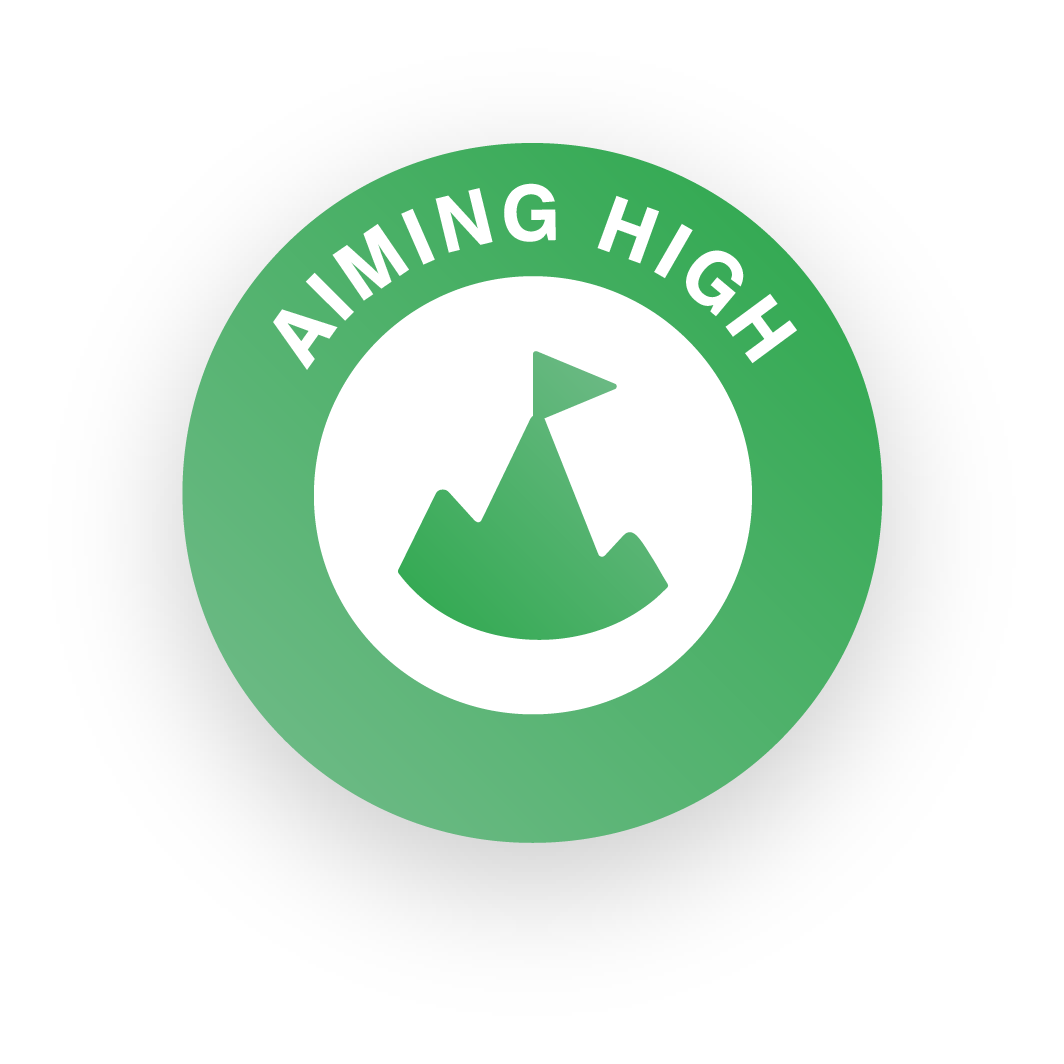 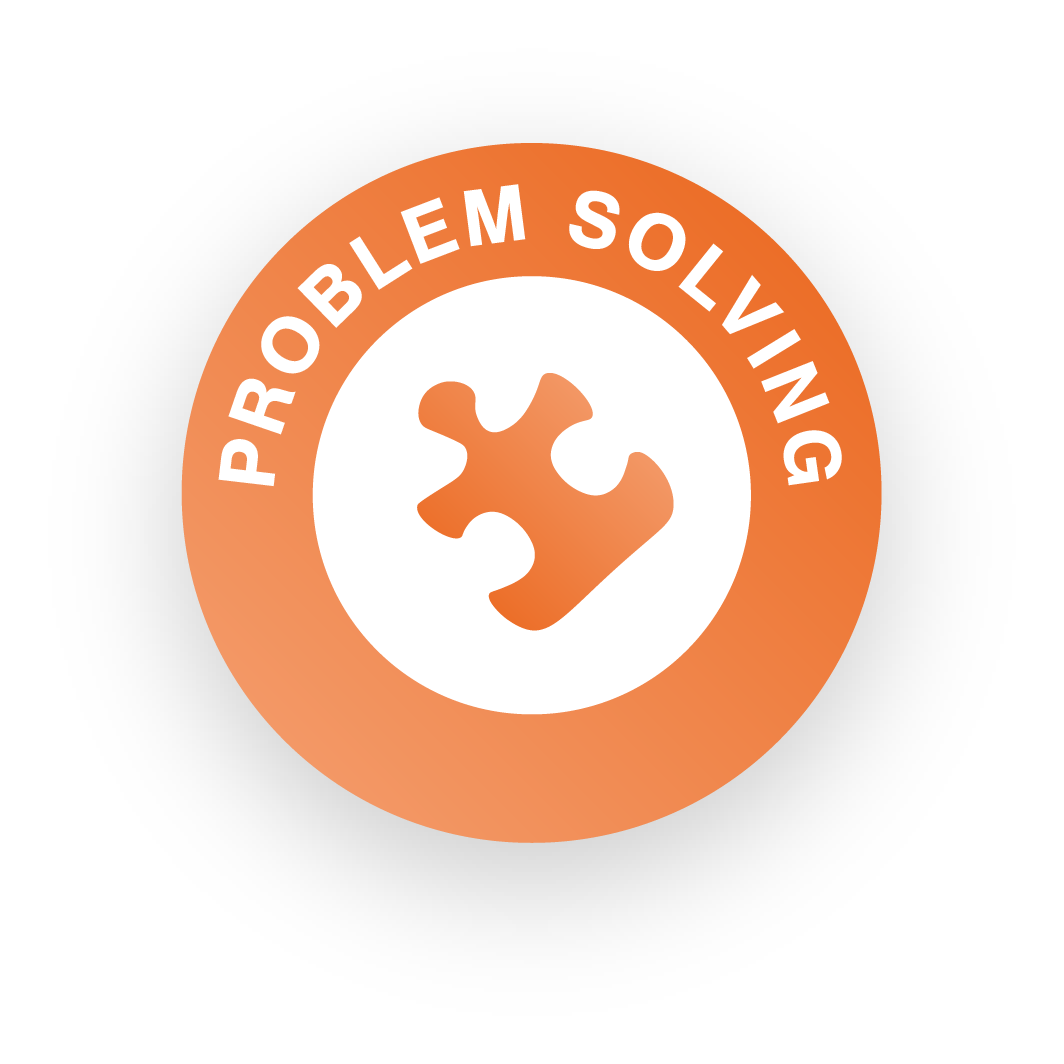 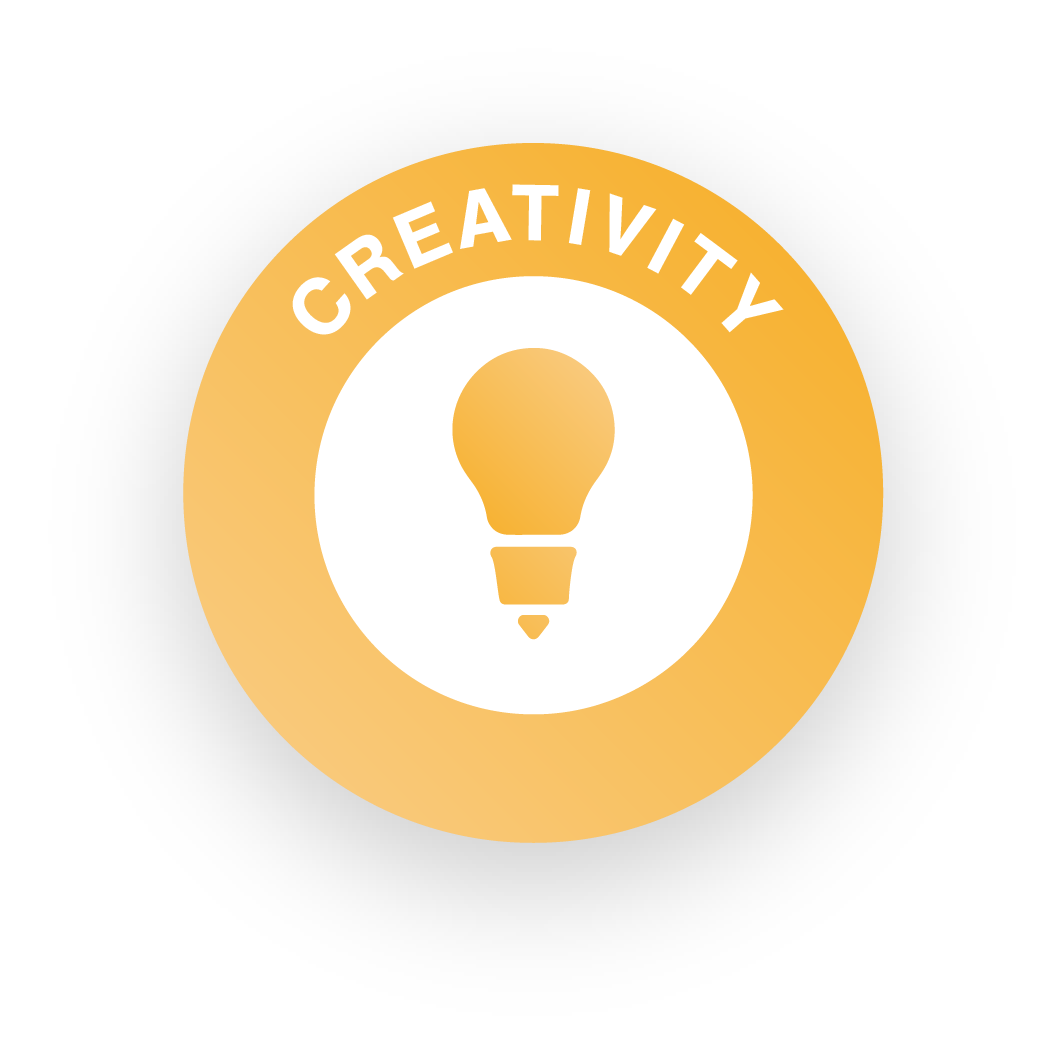 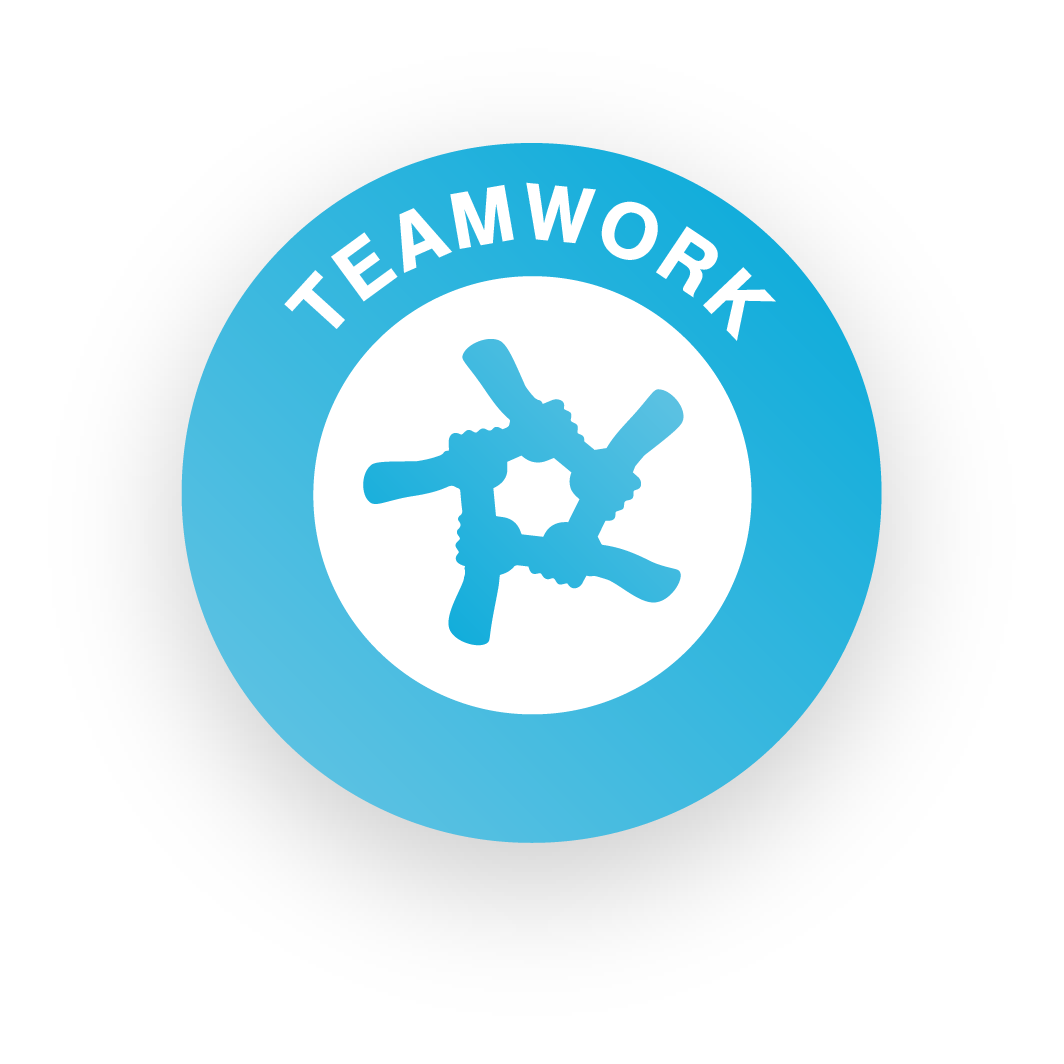 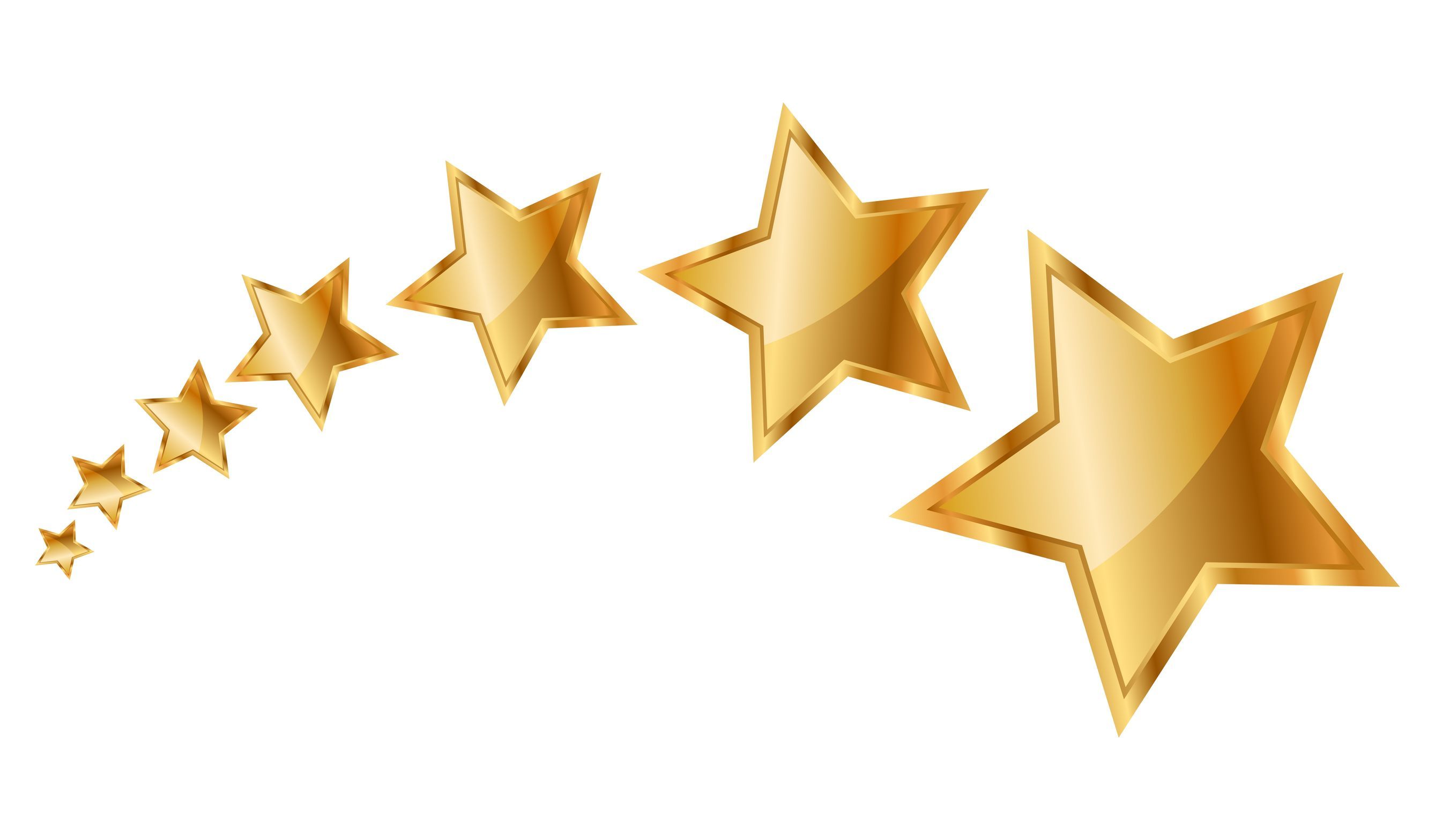 The BiG Prize!
The BiG Prize
Sponsored by 
Sheffield City Council





£500 Virgin Experience Vouchers for each member of the overall winning team
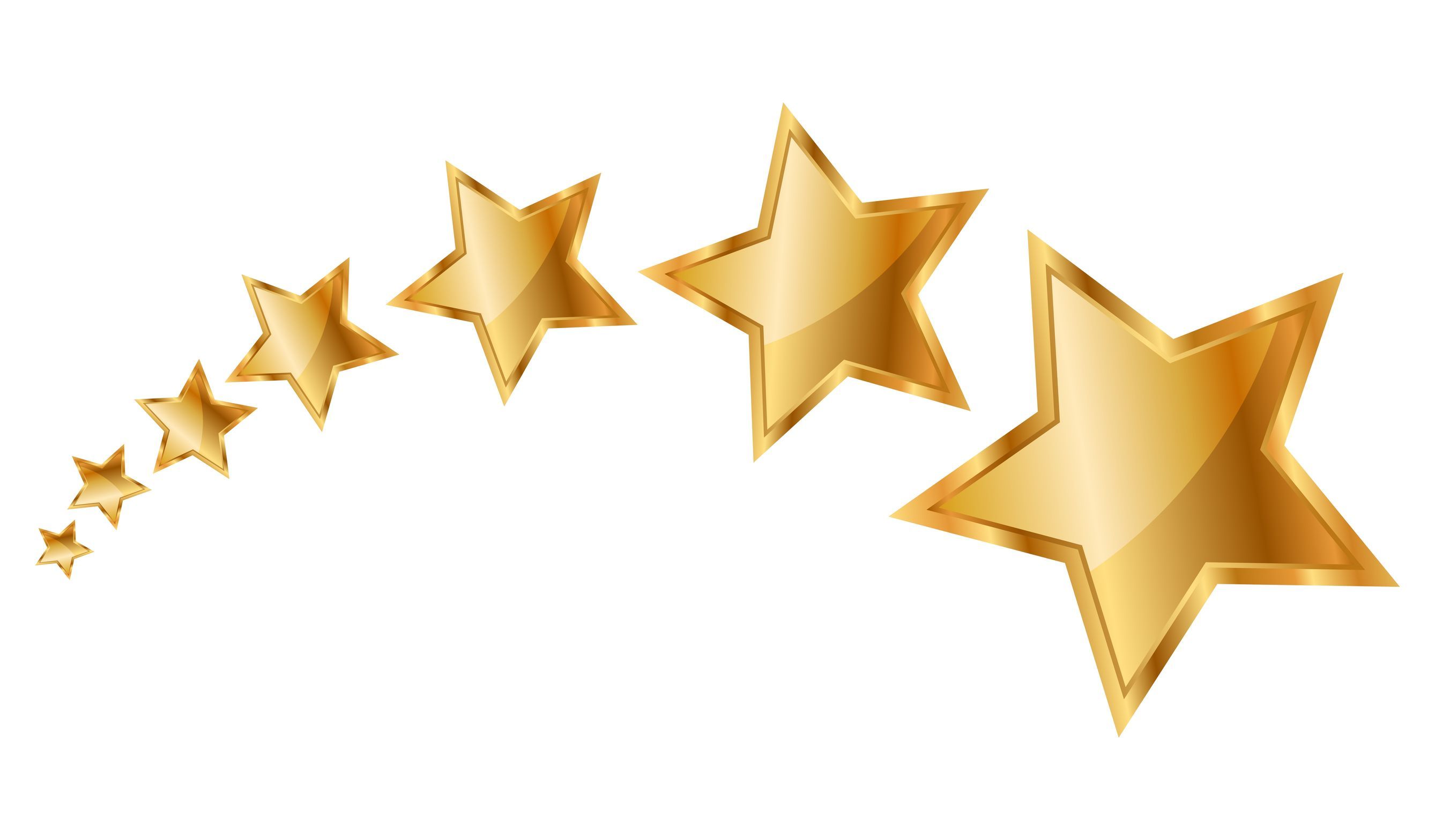 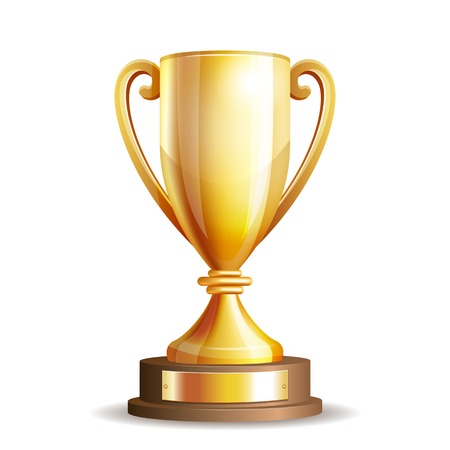 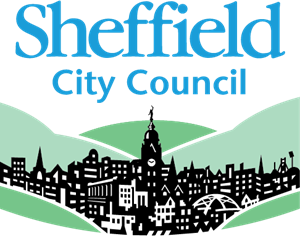 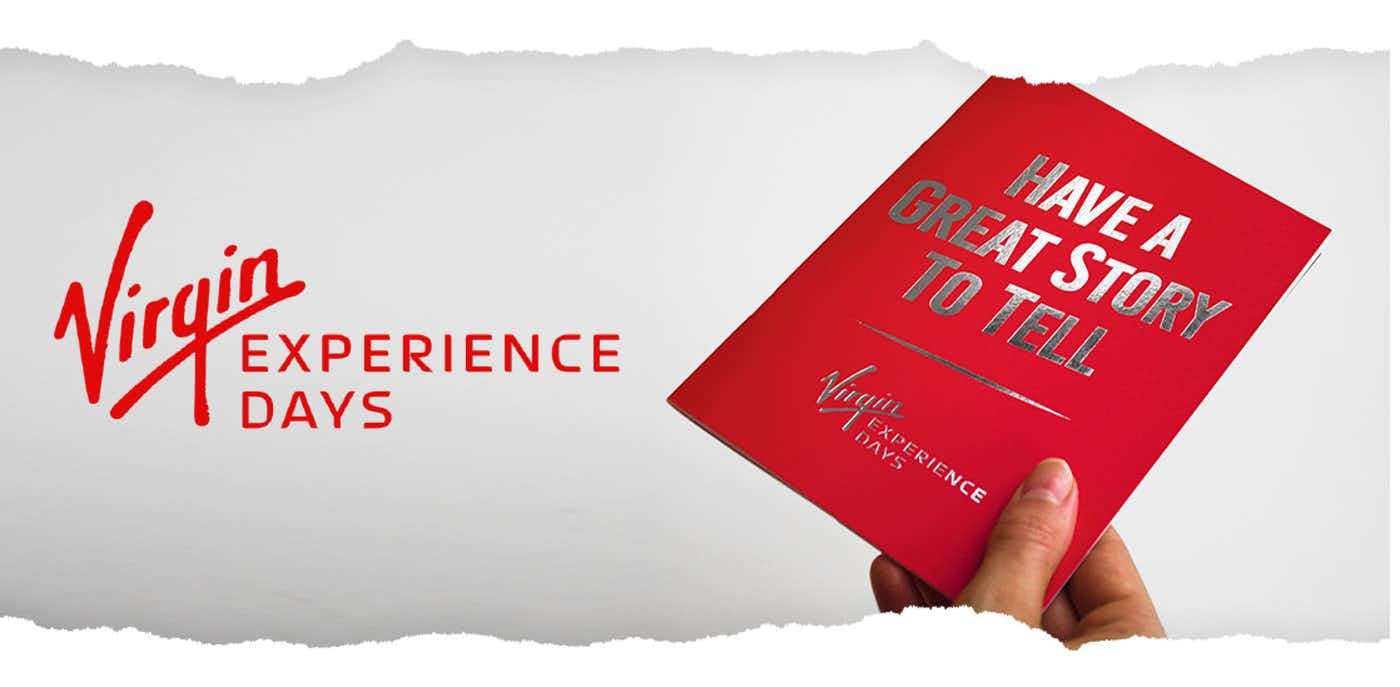 Your BiG Challenge Business
(Please make sure that all team names are included and spelt correctly)
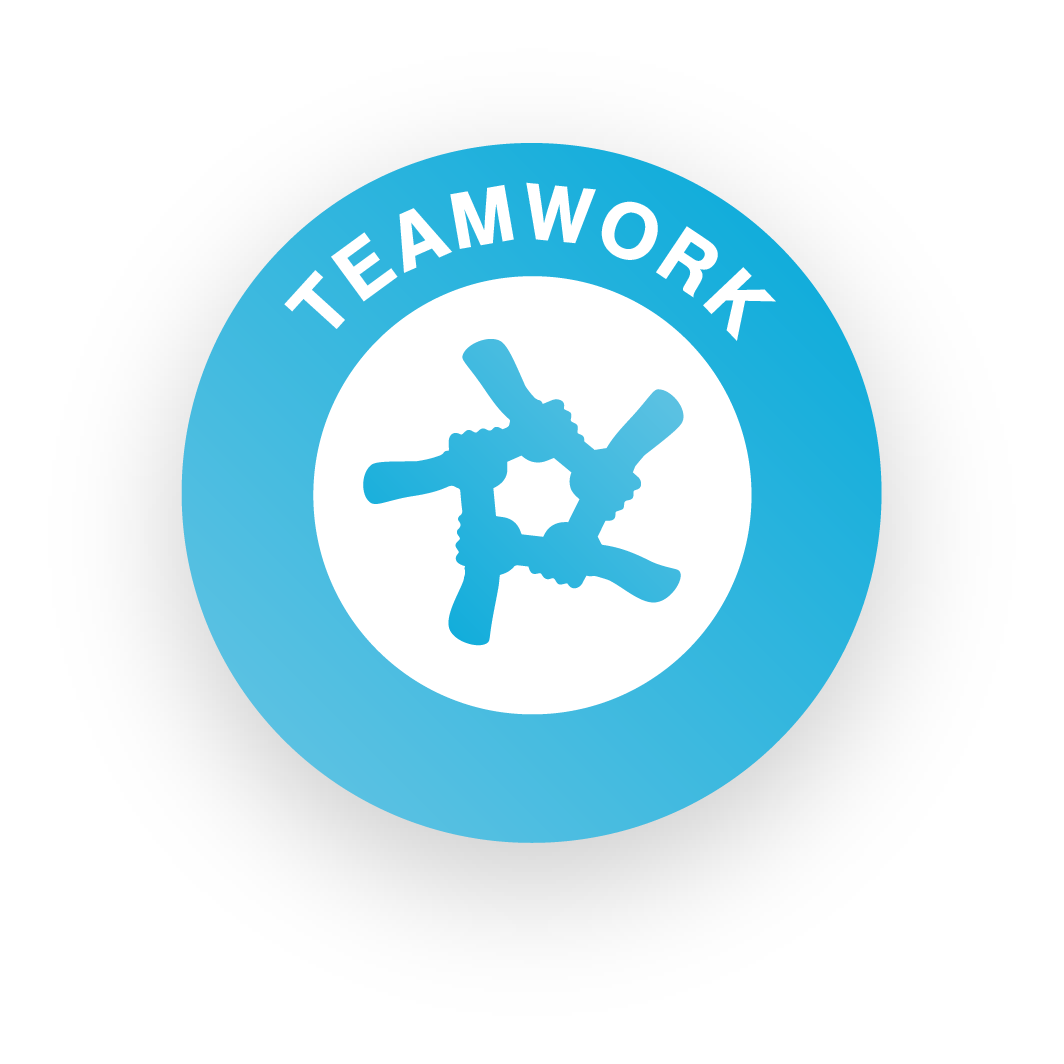 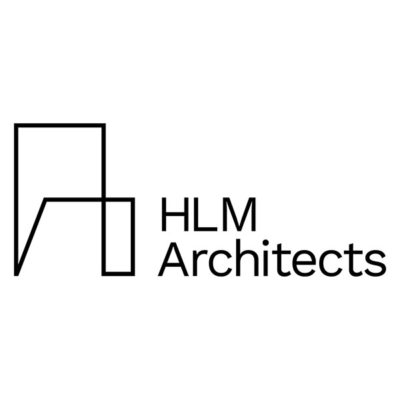 Teamwork
Tip Box
How did you work as a team?
What roles did each of you have?
Did each team member take responsibility for their tasks?
How did you support each other?
Were there any barriers to working as a team that you overcame?
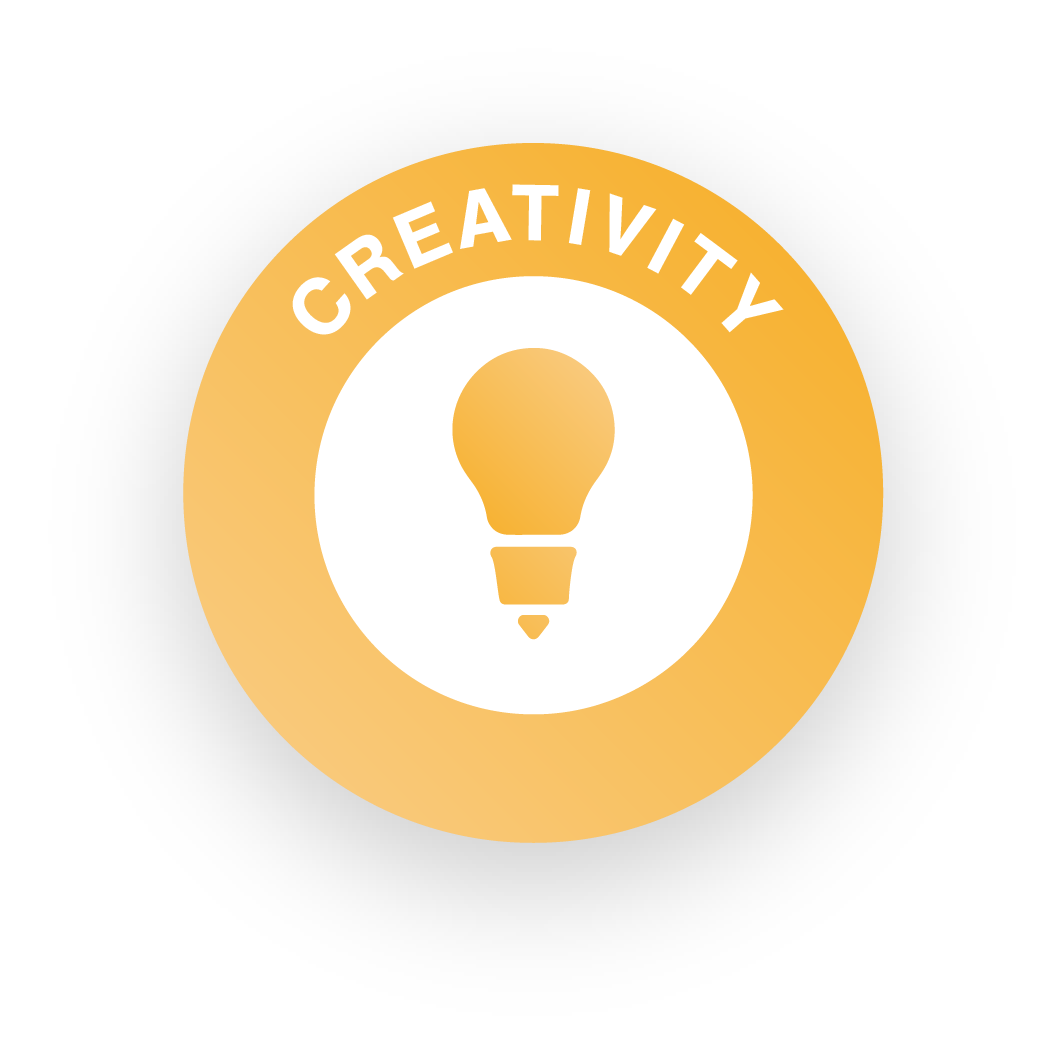 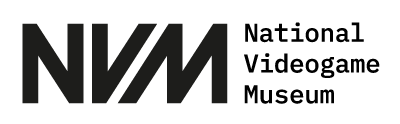 Creativity
Tip Box
What was your business idea?
How did you come up with your idea?
How did you plan what you were doing?
How did you improve or alter your product?
Did you demonstrate any particularly creative ways of making your product?
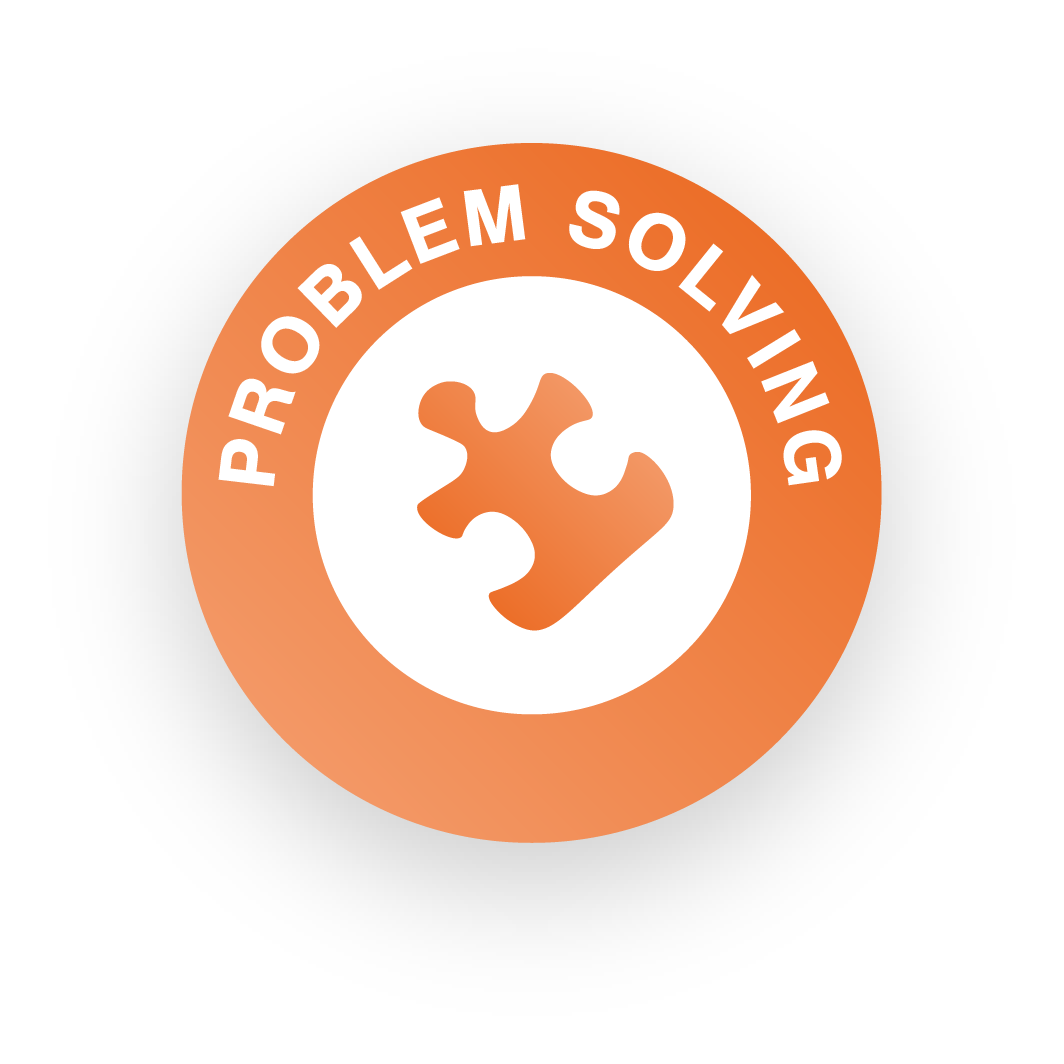 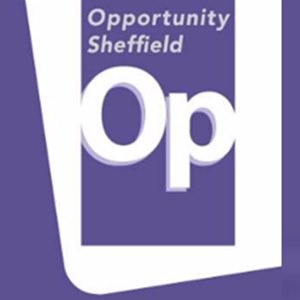 Problem Solving
Tip Box
What problems or challenges did you come across?
How did you overcome these issues?
Did you think of different ways to sort things out?
Did you ask for advice?
Who did you speak to?
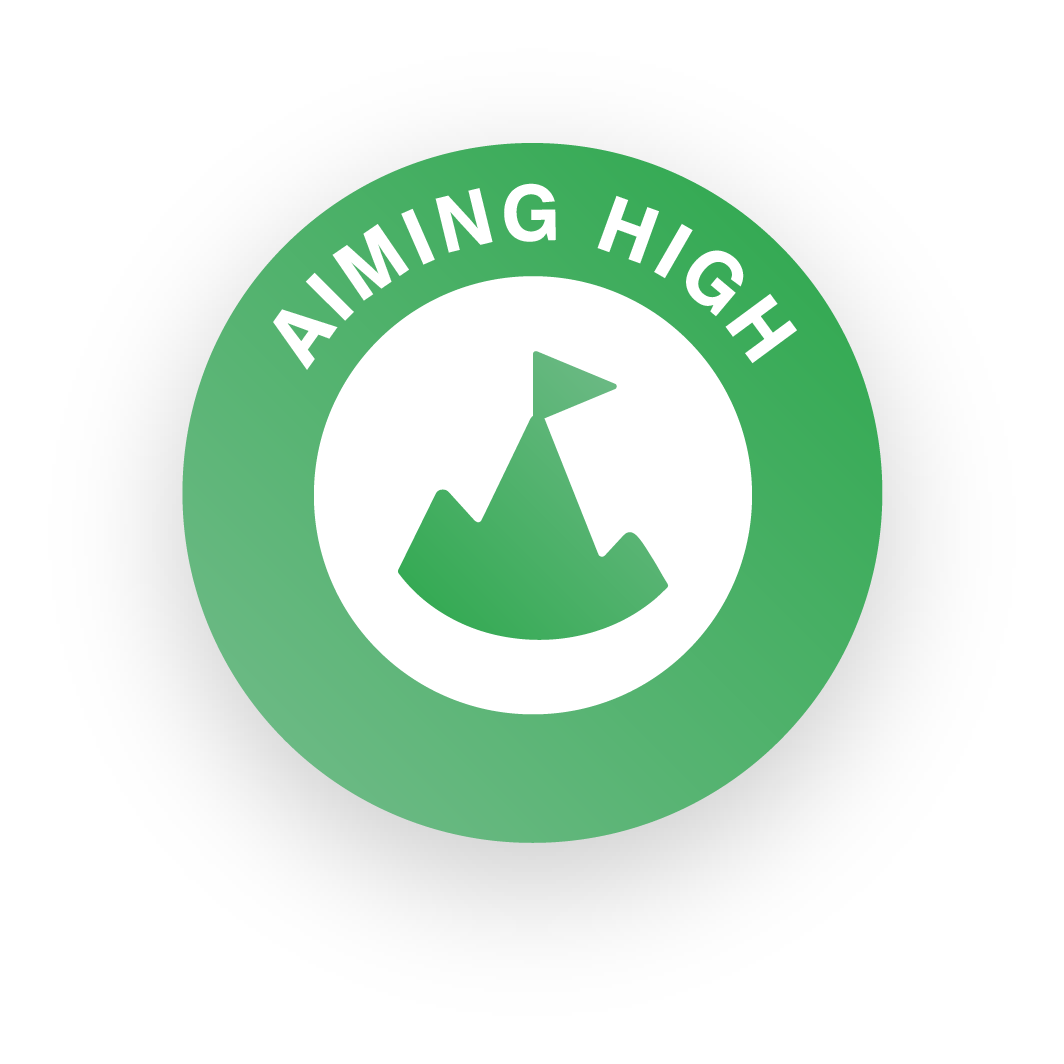 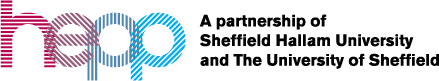 Aiming High
Tip Box
How did you aim high with your business idea?
How did you plan and set goals for your business team?
How did you know when you were doing well?
Were you able to stay positive throughout the competition and when was this difficult?
How did you help each other stay positive?
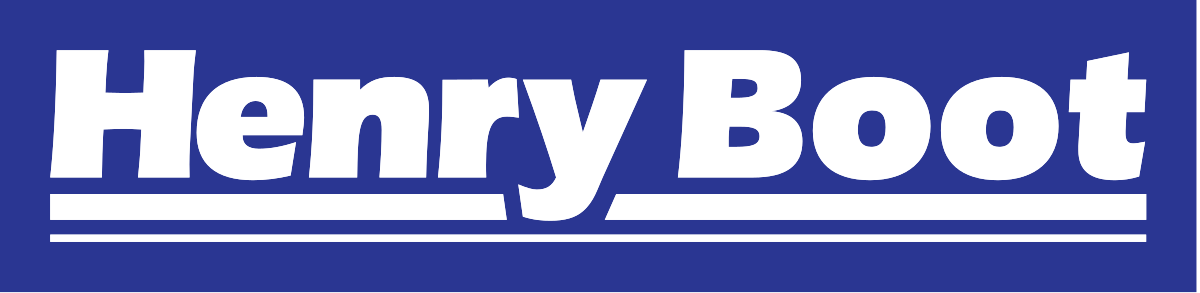 Sustainability
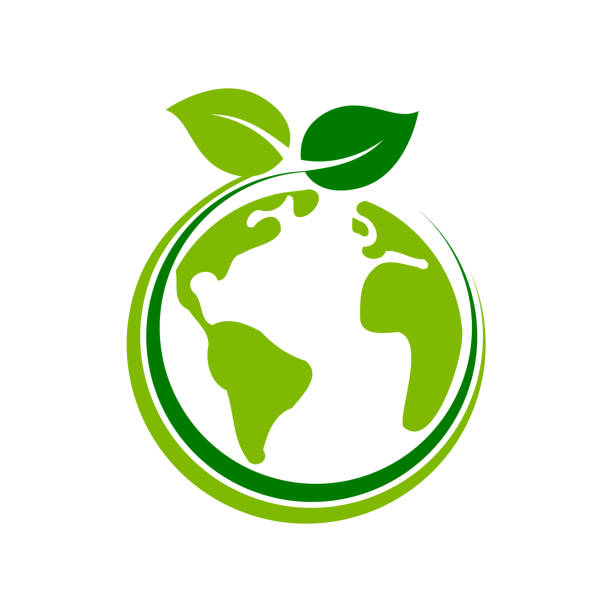 Tip Box
How did you reduce the impact of your business on the environment or climate?
Did you use recycled materials?
Did you buy materials locally?
Is your product recyclable after use?
Does your idea help the environment?
Have you upcycled, re-used or re-purposed any materials or items?
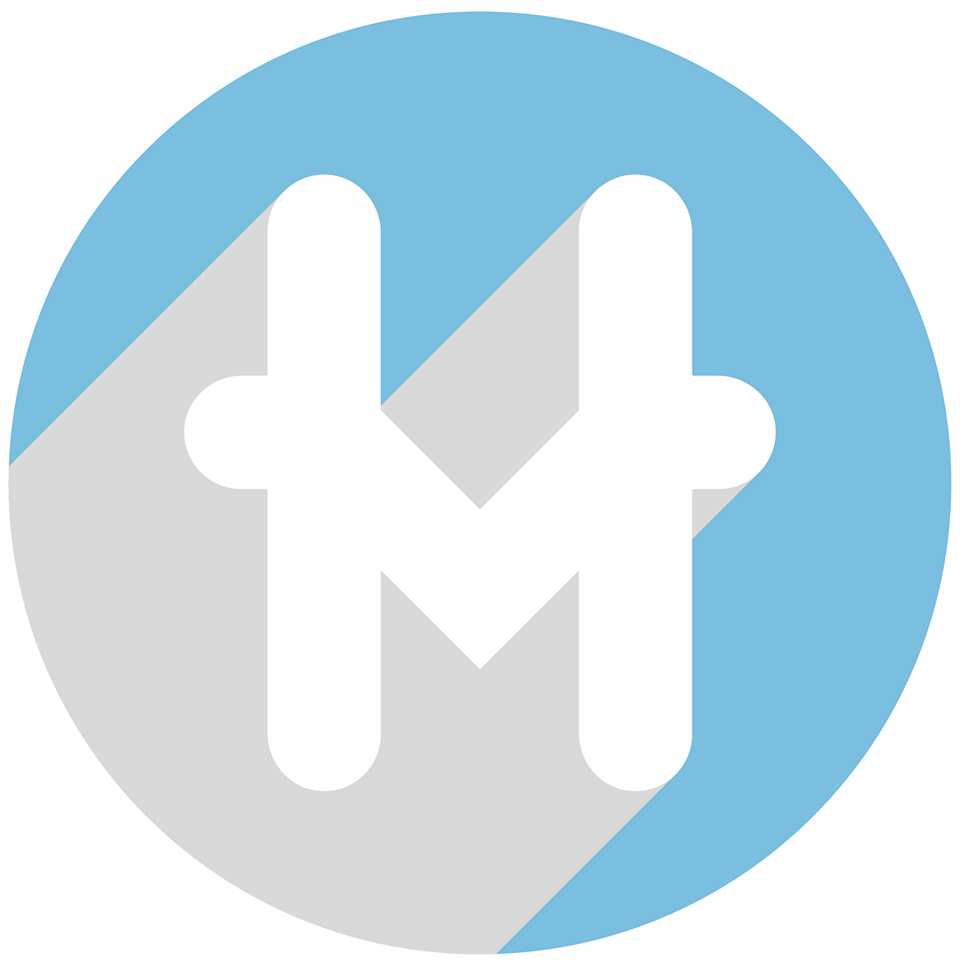 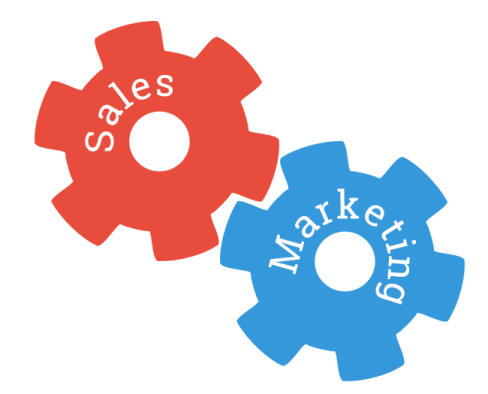 Marketing & Sales
Tip Box
Did you have a logo?
Did you use adverts, posters or banners? (it would be great to see these!)
Where did you advertise your business?
Where did you sell and how did this go?
How many products did you sell?
What was you unique selling point?
What made you stand out from the crowd?
Made in Sheffield
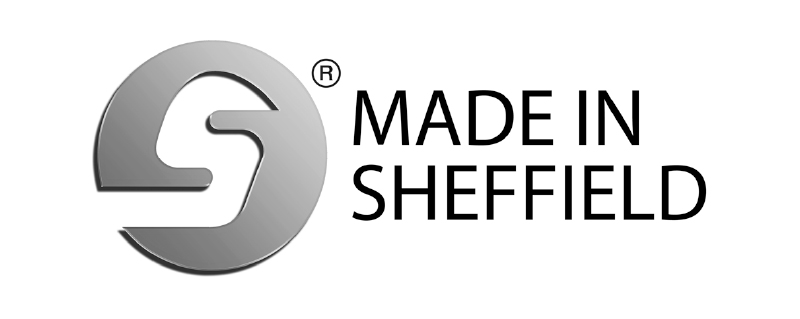 In order to be considered for this award, your product must be ‘made’ and not bought in or sold on.
Tip Box
Is your product manufactured?
What materials have you used?
Where did you buy your materials?
How did you make your product?
How did you tell people that your product is ‘Made in Sheffield’?
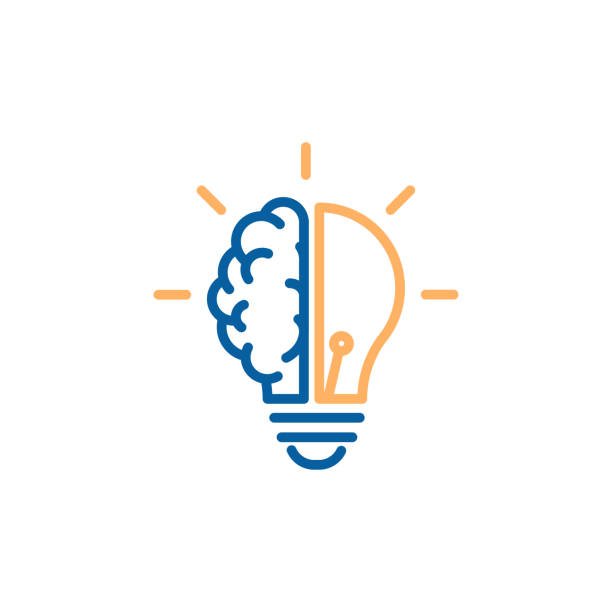 Innovation
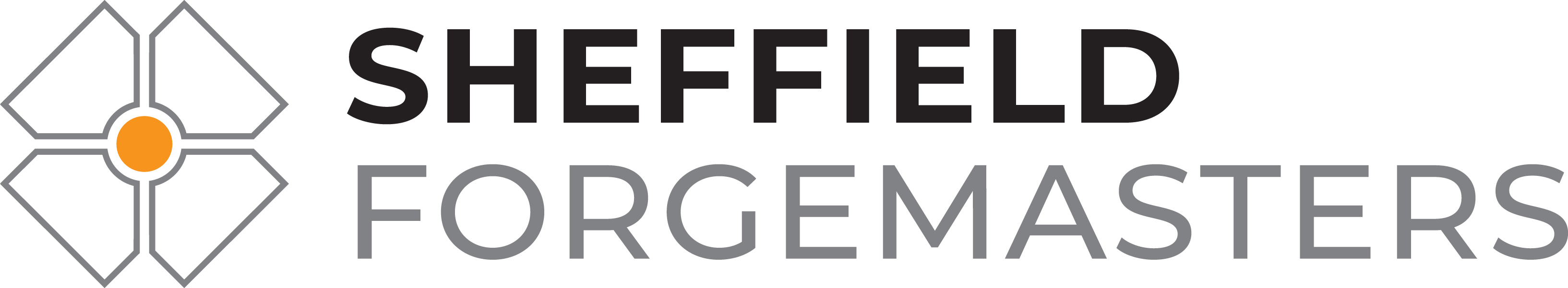 Tip Box
How is your business innovative?
Have you used new ways to create your product?
How is your product new and different to anything already available?
What new and innovative ways have you found to develop your business?
What makes you different?
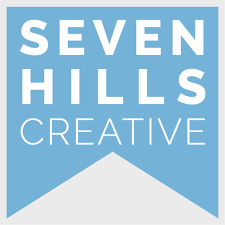 Use of Technology
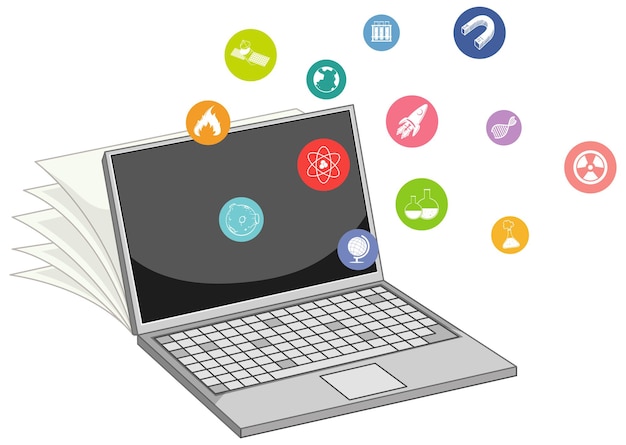 Your product doesn’t have to be technology related, think about how you may have used technology within your team and as part of your business
Tip Box
How have you used technology to develop your business?
What technology have you used?
Have you used technology to create your product or service?
Have you used technology to communicate within your team or with your customers?
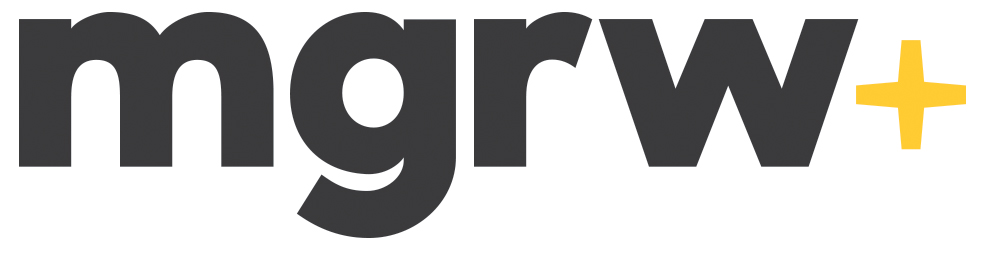 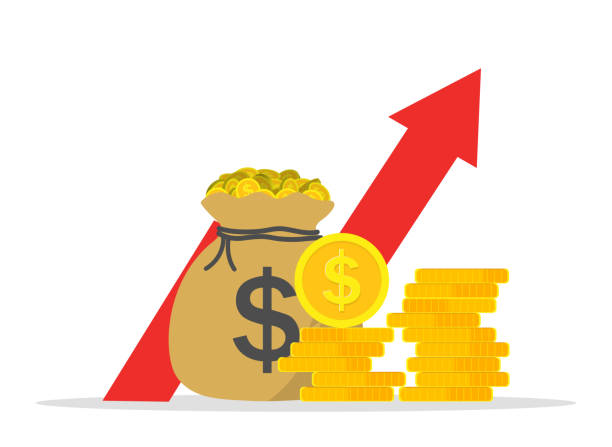 Cashflow, finances & profit
Tip Box
You need to include your cashflow template (which can be found on the website)
What was your profit?
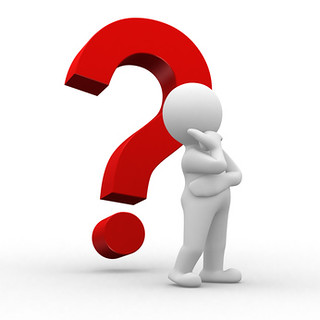 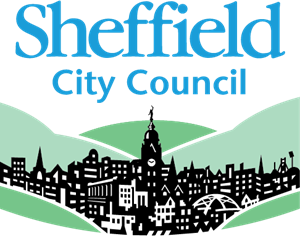 What did you learn?
Tip Box
What have you enjoyed the most about the challenge?
What has been the most challenging?
What would you do differently?
What do you think you have learnt on your journey?
How will you use what you have learnt, in the future?
A huge thank you to our amazing Final Award sponsors!
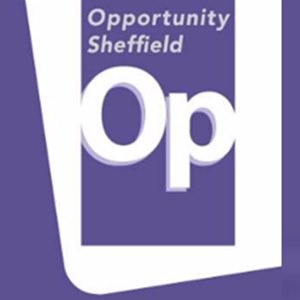 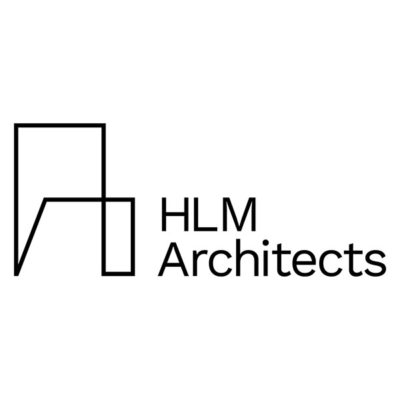 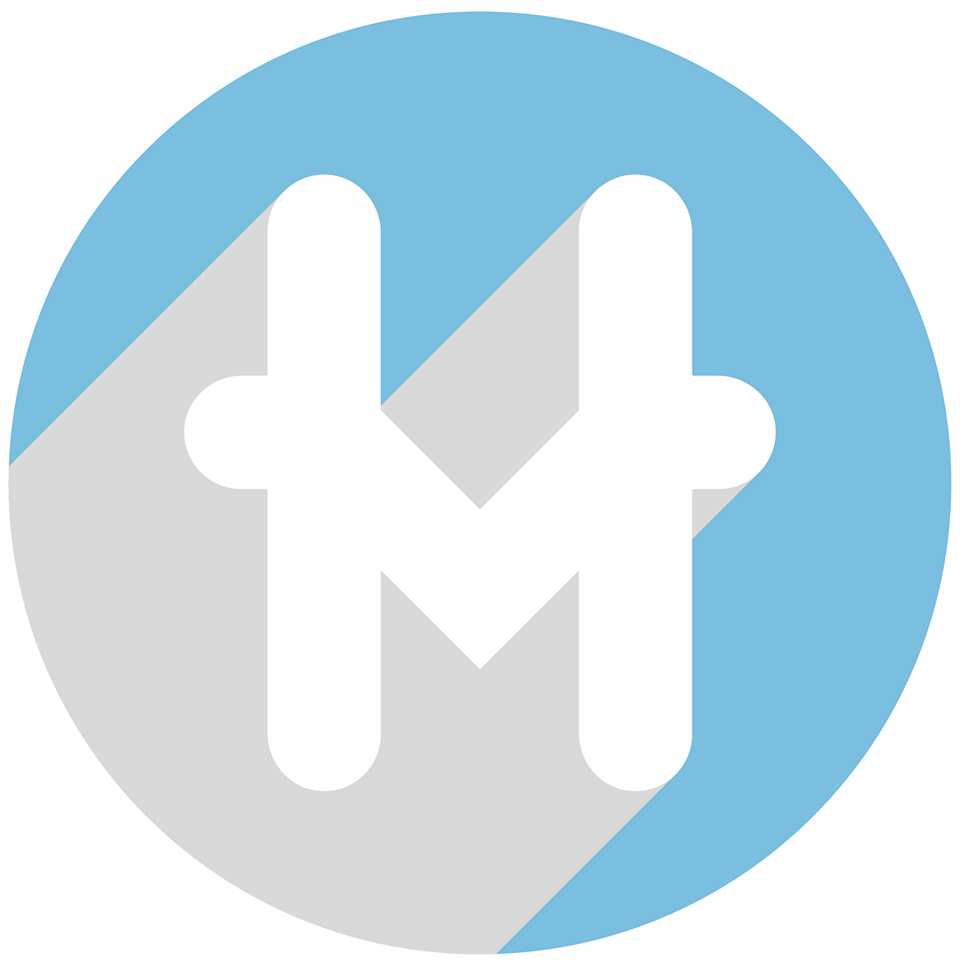 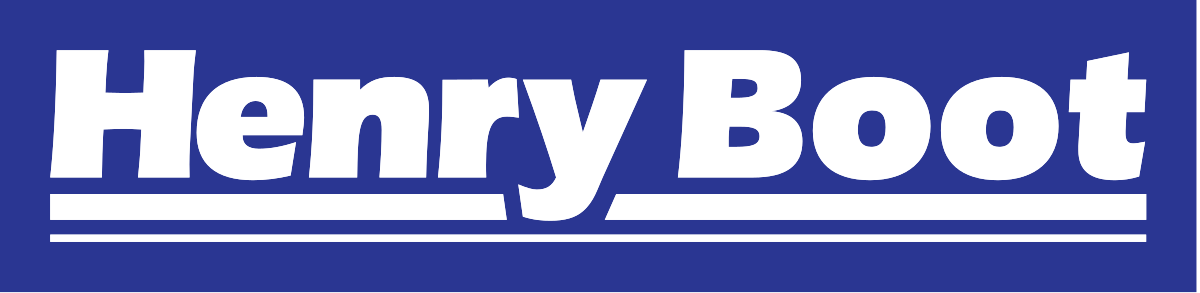 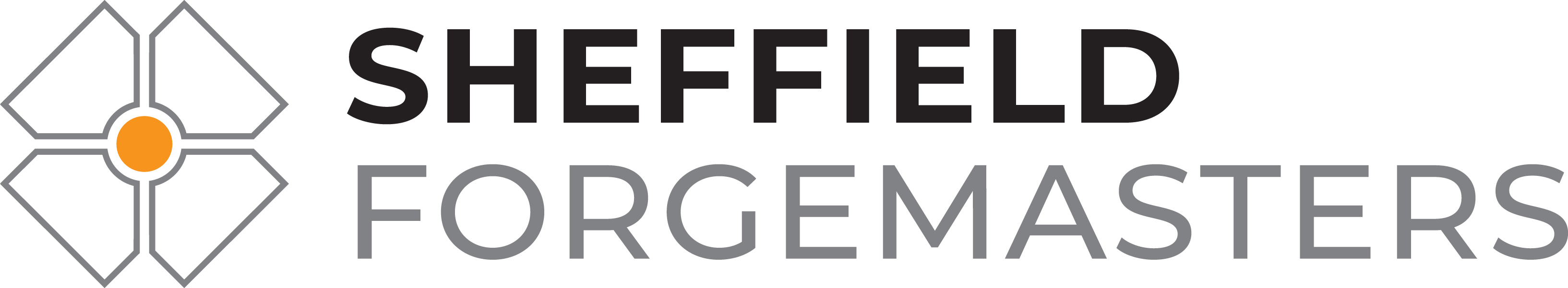 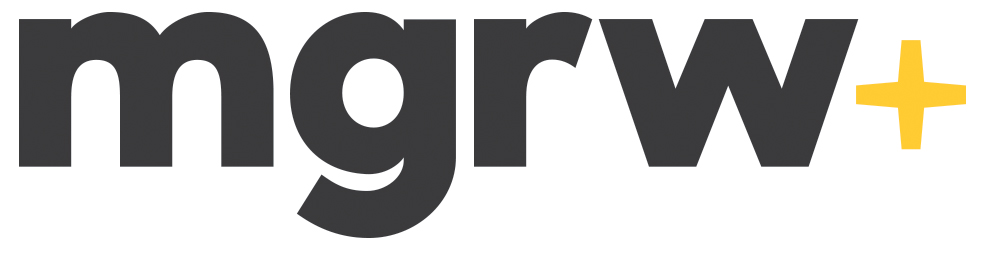 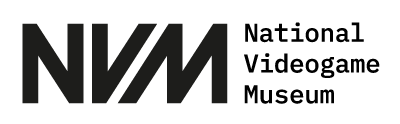 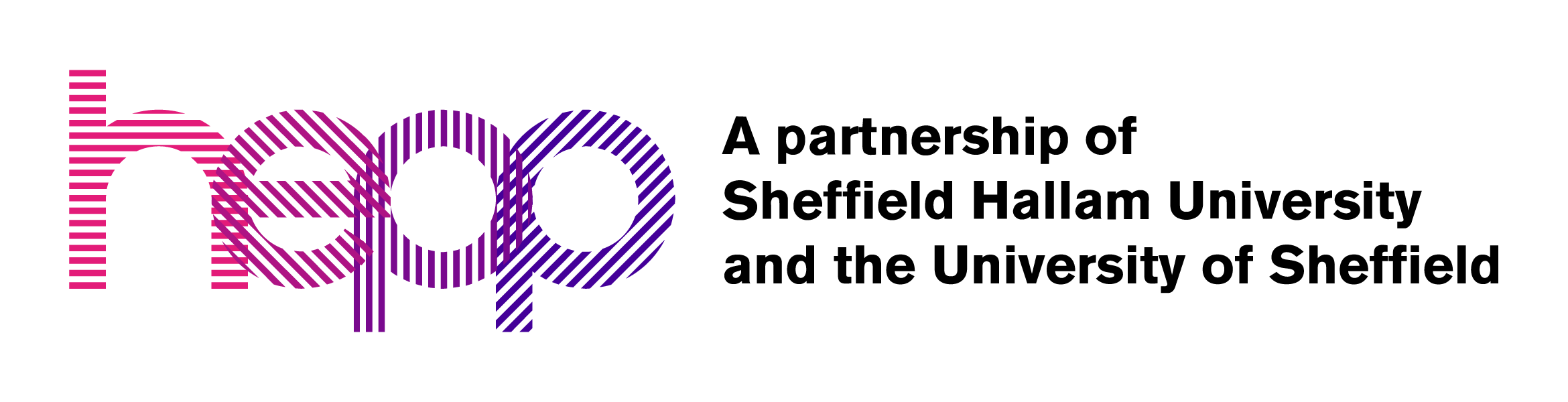 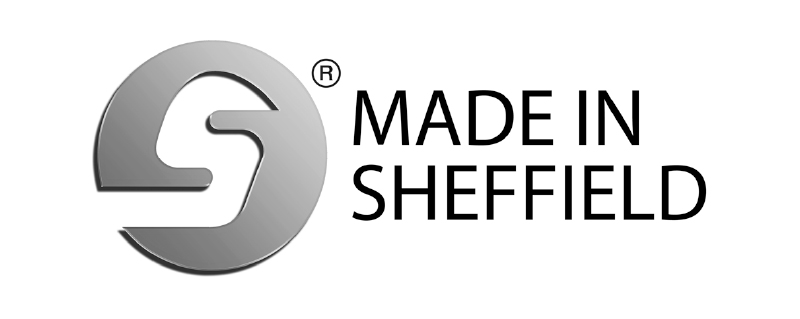 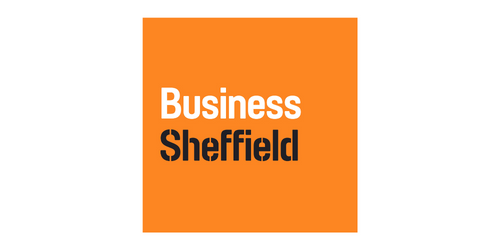 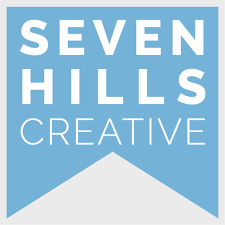 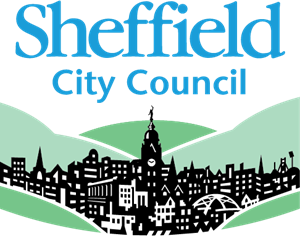 Thank you for joining us on the BiG Challenge journey!
We will keep your school lead updated on the judging outcomes and keep an eye on the website for more news!